Luchtweg medicatie
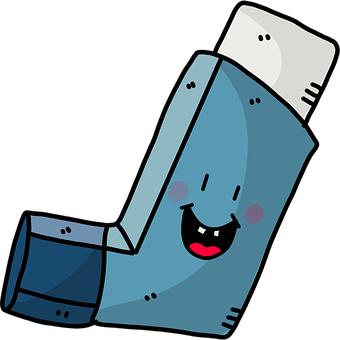 Klachten waarbij luchtweg medicatie gebruikt wordt:
Waarom luchtwegmedicatie:
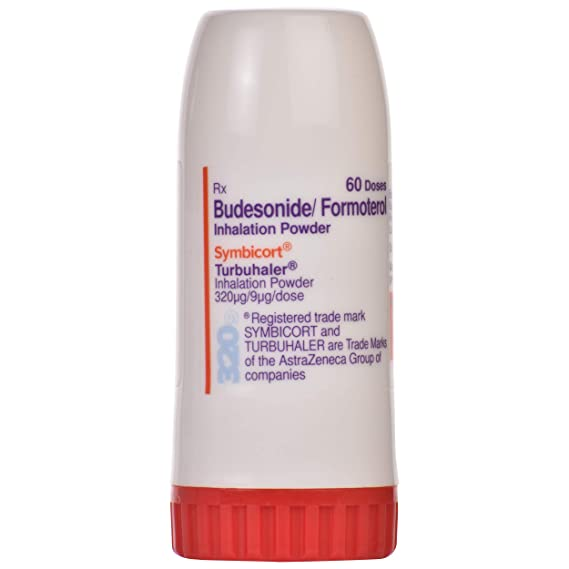 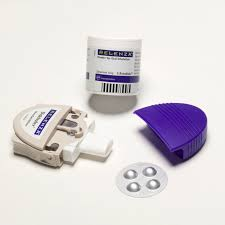 Inhalatievormen:
Er zijn twee verschillende inhalatie varianten, namelijk:
Een poederinhalator
Een dosisaerosol (met voorzetkamer).

Dan zijn er ook nog verschillende subtype:
Turbuhaler
diskhaler
rotahaler bij de poederinhalatoren
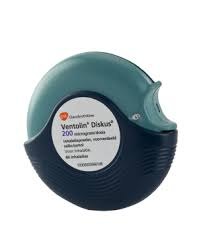 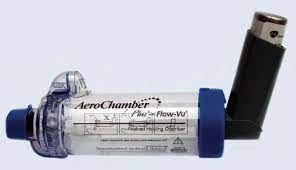 Inhalatiestappen:
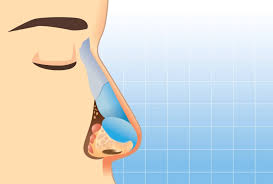 Nog wat nieuw geinhaleerd?